Εξέλιξη _www.excelixi.org
Key comparison metrics

31/12/2016 vs 31/12/2017
(from Excelixi google analytics)



Excelixi Social Media
Key comparison metrics
Facebook
Linkedin
Twitter
YouTube
excelixi.org _ Key Metrics
excelixi.org _ Key Metrics_Δημογραφικά Στοιχεία
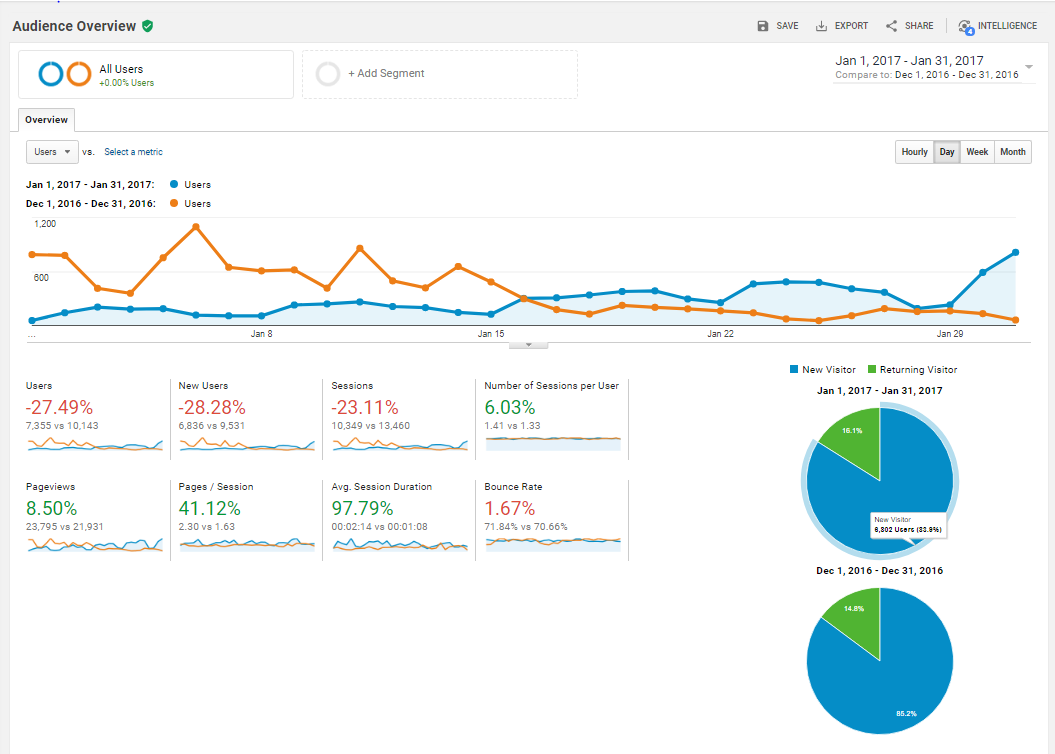 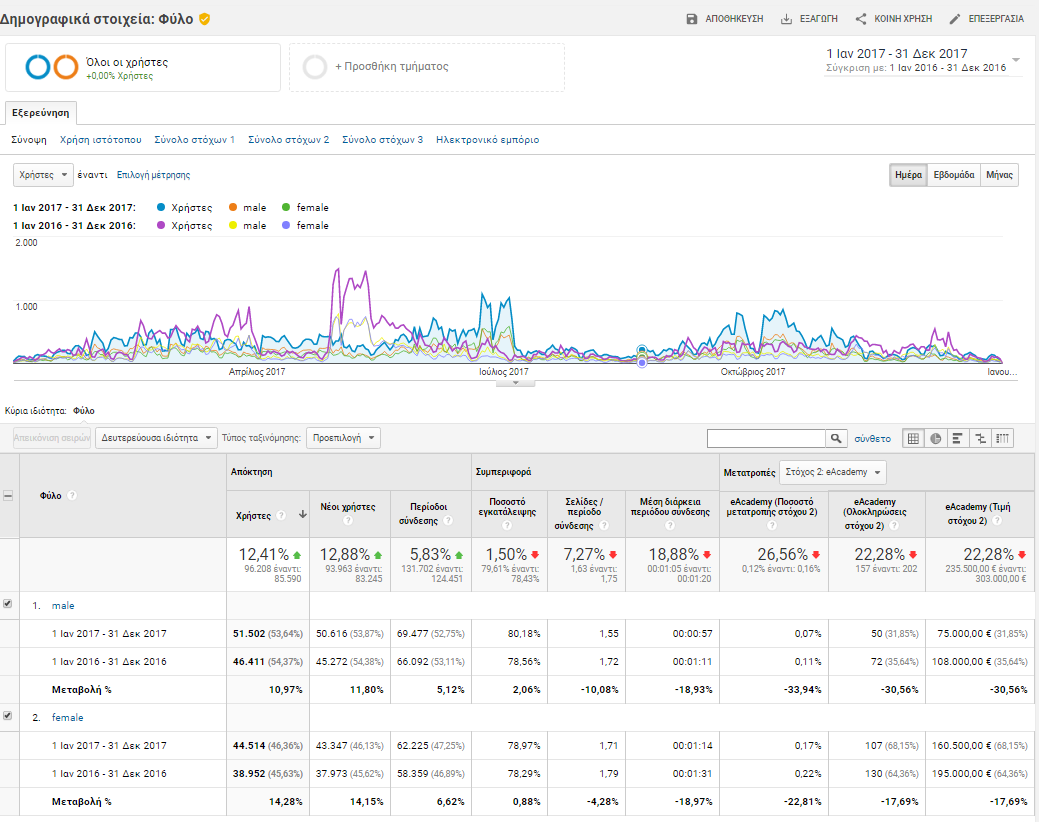 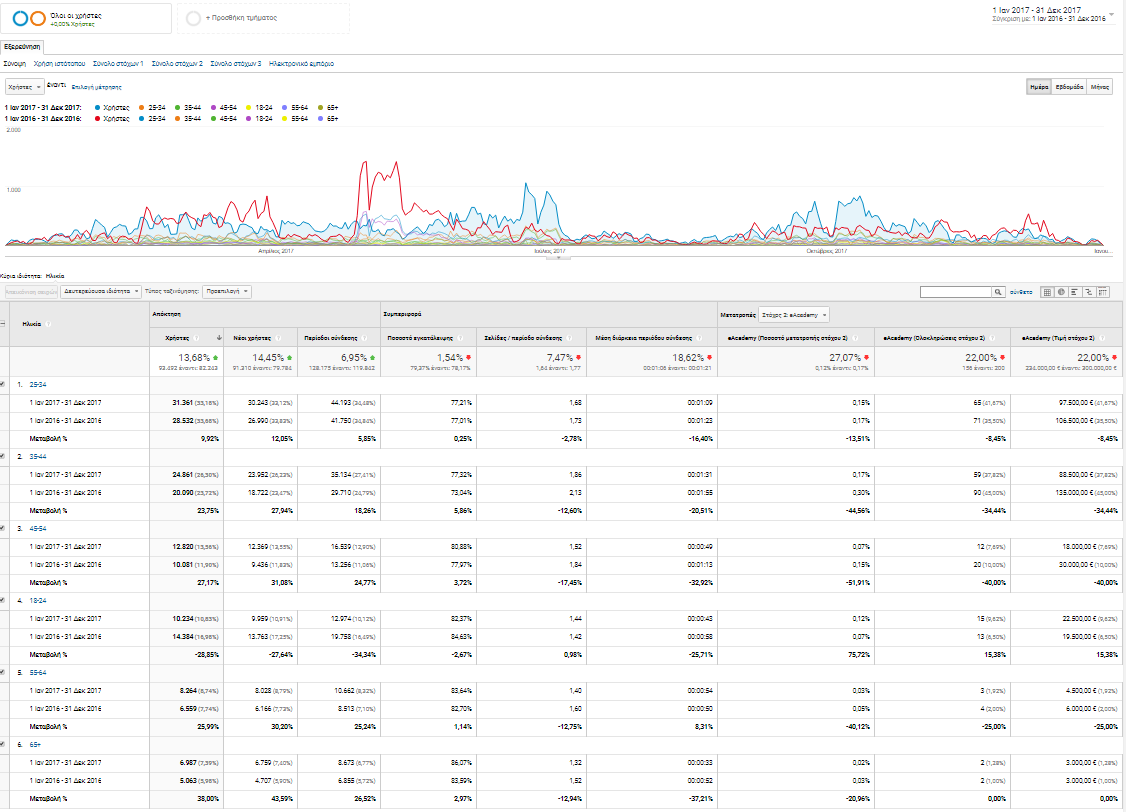 Εξέλιξη _Facebook page _ Key Metrics
Εξέλιξη _Facebook campaigns _ Key Metrics
Εξέλιξη _Other Social Media